ق
و
بـ
ت
و
تـ
فـ
ا
ر
ن
يـ
عـ
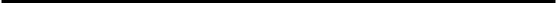 ص
و
صـ
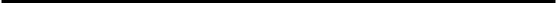 ا
ن
ر
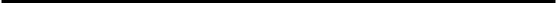 و
عـ
د
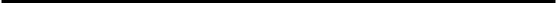 خ
و
خـَ
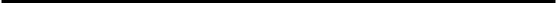 و
صـ
ف
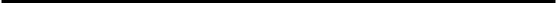 ل
و
فـ
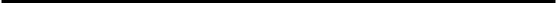 ر
و
نـ
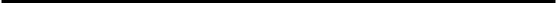 يـ
فـ
ل
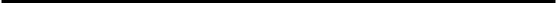 ر
ا
د
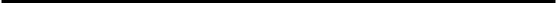 ت
و
حـ
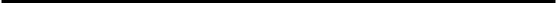 ا
حـ
ر
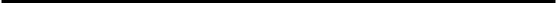